Capacitaciones
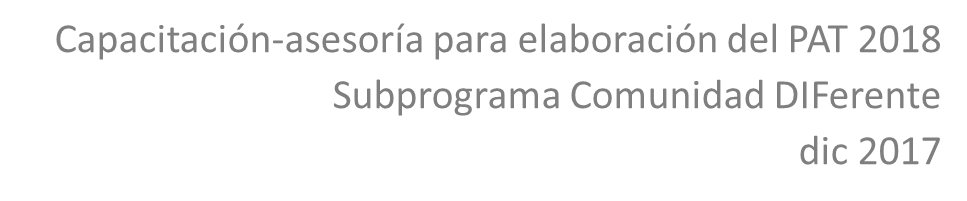 ¿a quiénes debo capacitar?
Equipo operativo
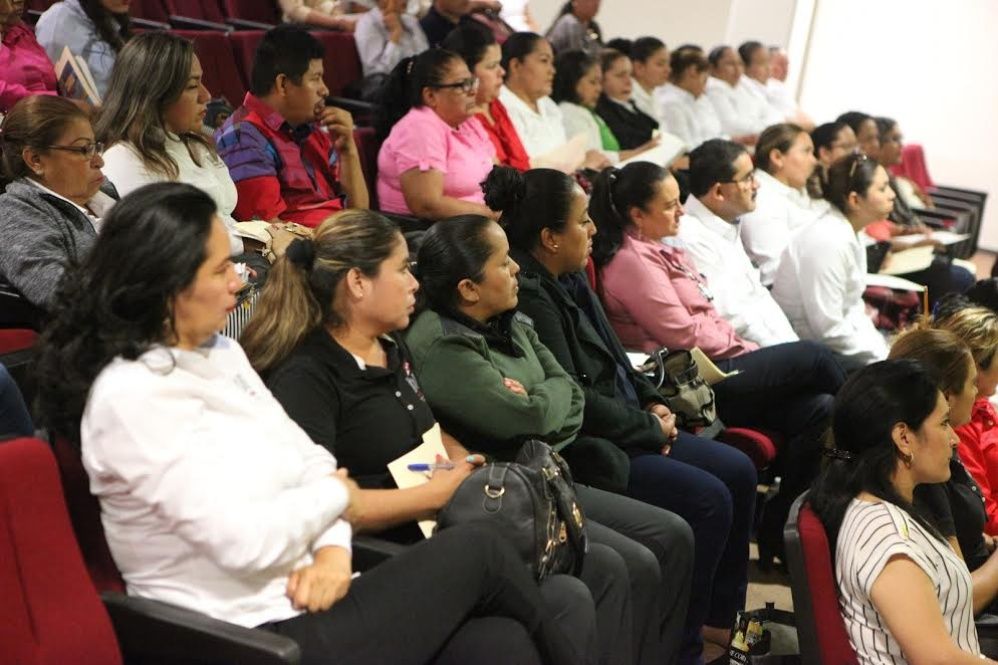 Grupos de Desarrollo
Capacitaciones equipo operativo
¿con qué recursos  cuento ?
¿qué requiere el personal operativo?
¿En qué temáticas ?
¿con qué instituciones me puedo coordinar?
¿a quiénes?
¿cuándo?
Capacitaciones equipo operativo
¿Qué capacidades requiero desarrollar o fortalecer  para desempeñar mejor mi trabajo en campo?
¿A qué me enfrento en campo?
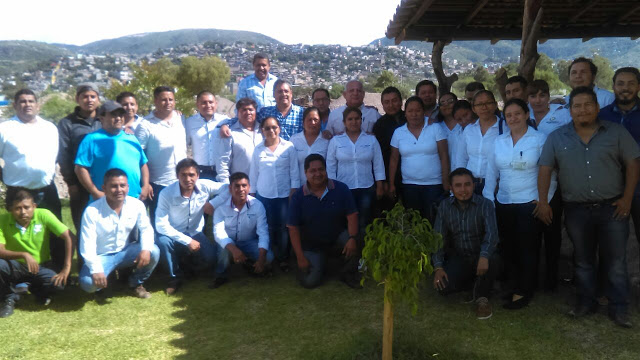 ¿cómo puedo seguir contribuyendo al desarrollo de los GD/comunidad?
ejemplo
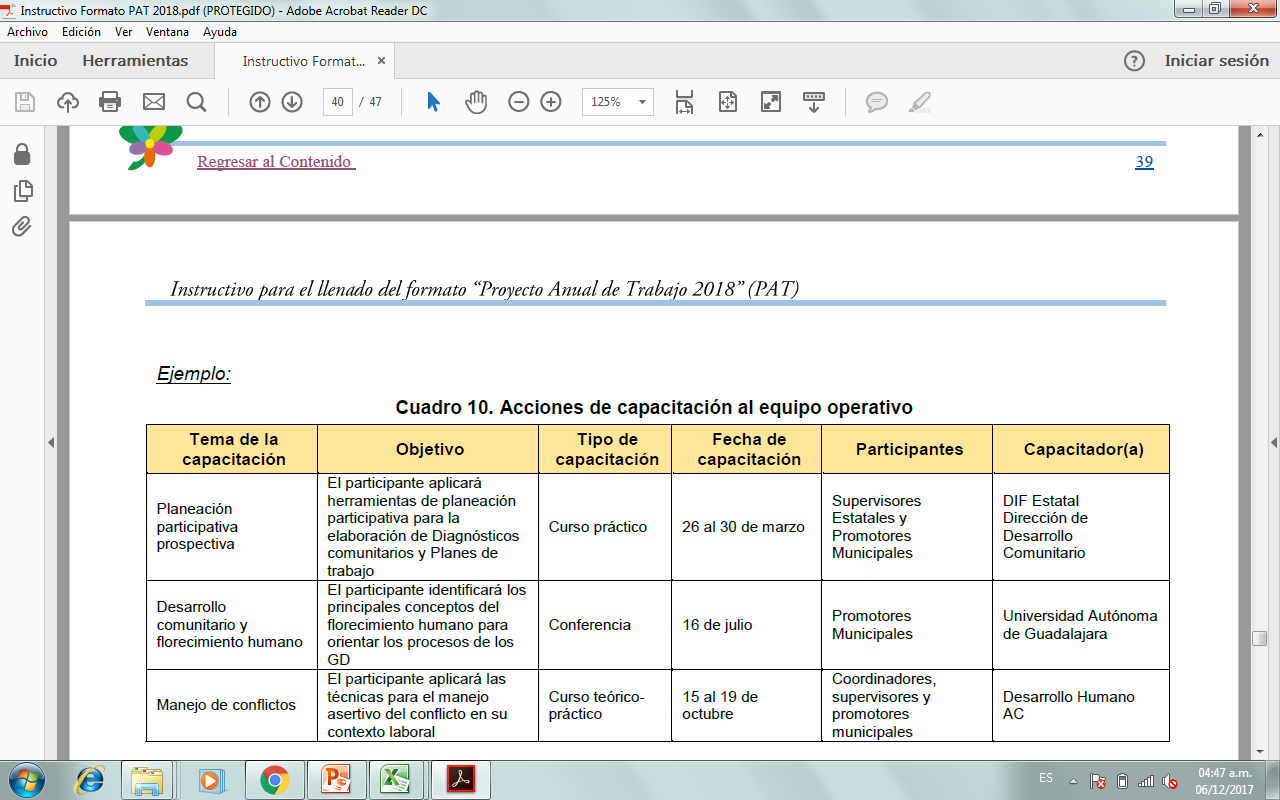 5.3 Apoyos de Ramo 125.3.1 Capacitaciones con Ramo 12
Evaluación 2017
Cuadro 2 y cuadro 3  (temas, costos  y ficha descriptiva)
Proyectos comunitarios
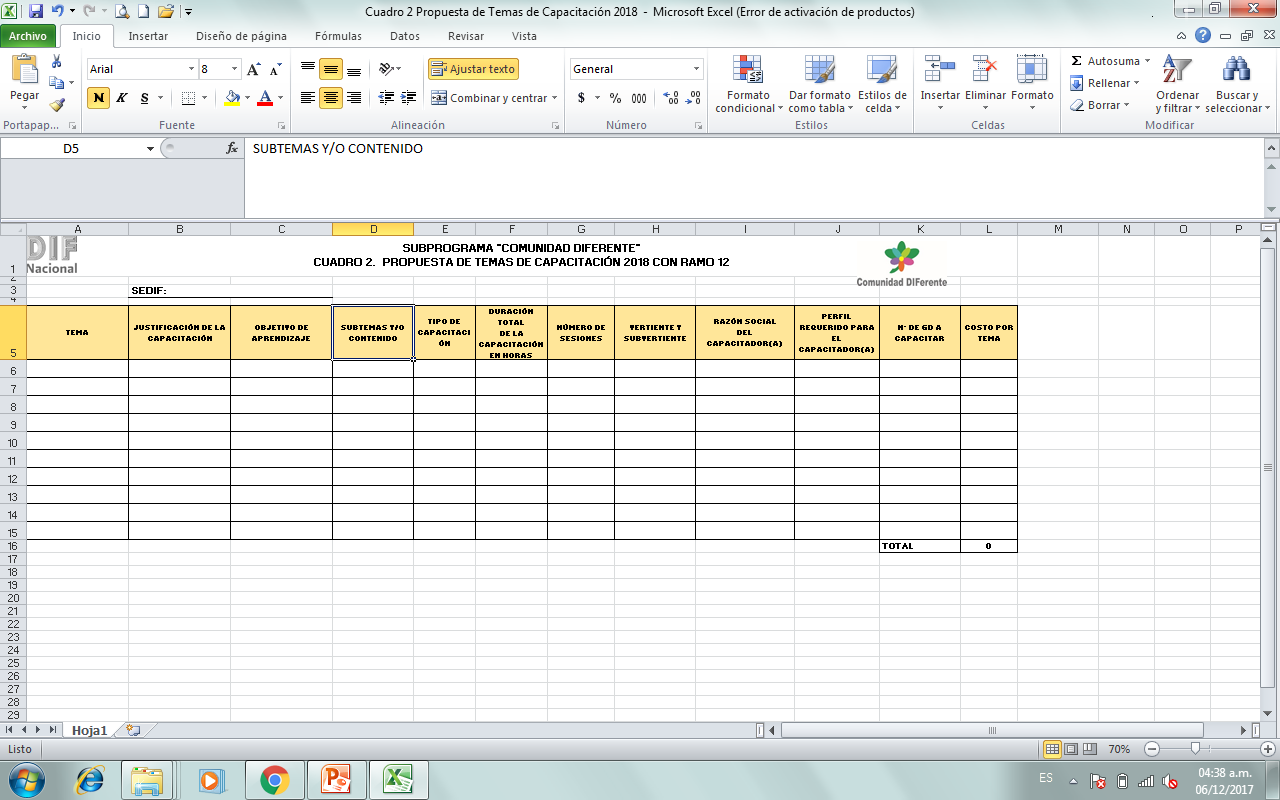 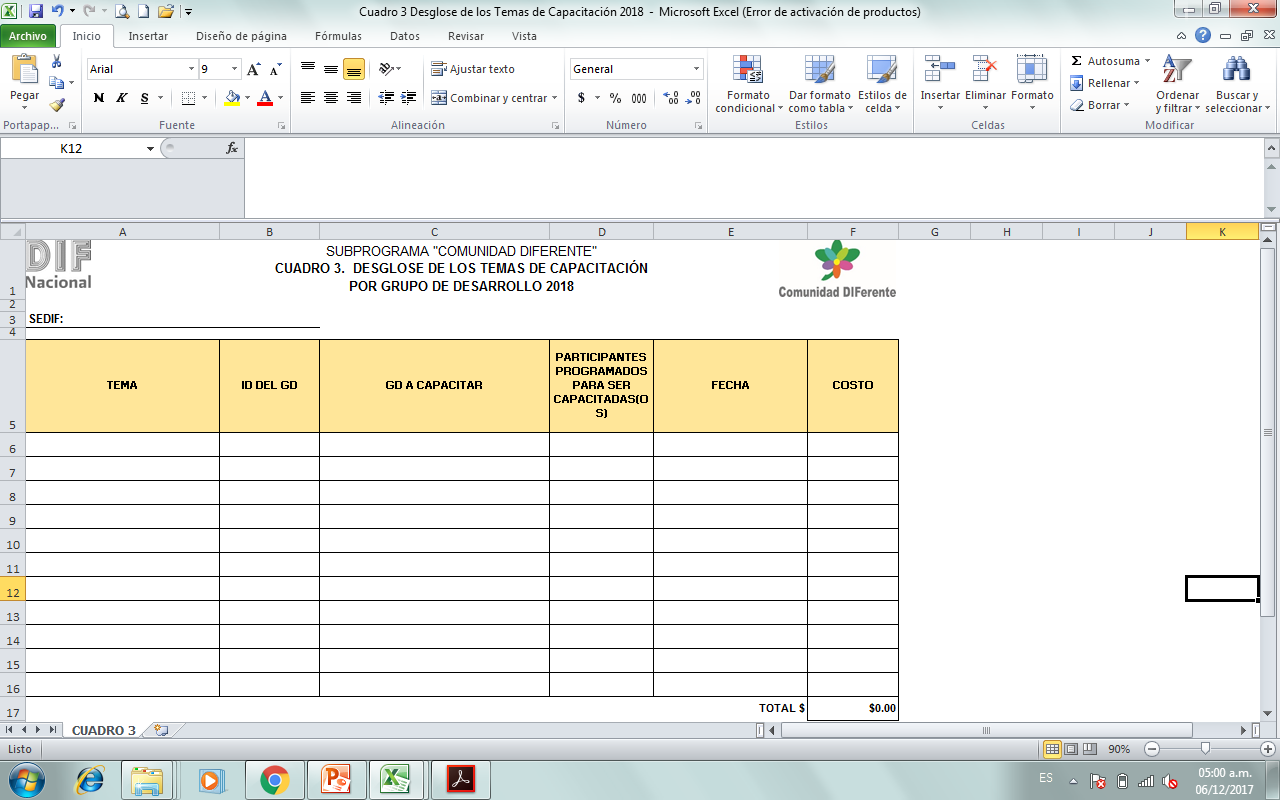